Programme de la séance
Présentation de l’activité de groupe : 3 séances complètes pour la réaliser.


Modalité de constitution des groupes.


Répartition spatiale puis mise en activité.
Activité de groupe sur les modes de scrutins.
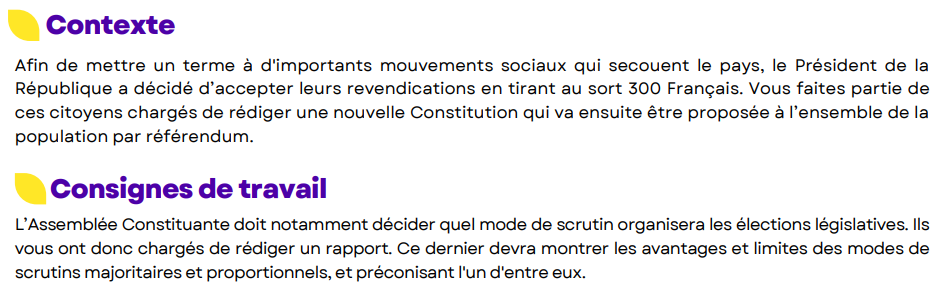 Activité de groupe sur les modes de scrutins.
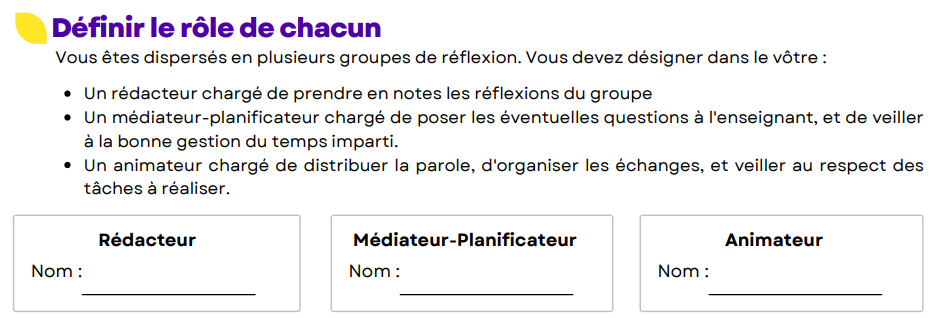 Pour se situer dans le travail fait et celui qu’il reste à faire.
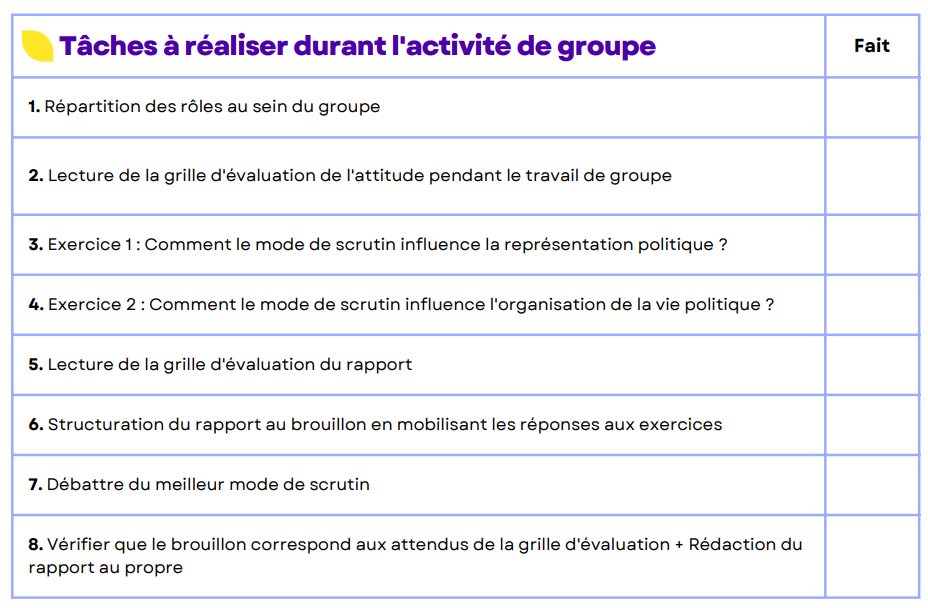 Règles à respecter.
Pas de déplacement.

On fait attention à ce que le volume sonore n’augmente pas trop.

On ne demande de l’aide à l’enseignant qu’une fois qu’on s’est assuré qu’avec les ressources du groupe on n’arrive pas à réaliser la tâche.

 On lève la main en attendant que l’enseignant arrive.
Temps imparti : 3 séances.
Modalité de constitution des groupes.
Des groupes de 3 élèves constitués par affinité pour que vous puissiez vous organiser et échanger plus facilement.

Attention à ne pas se reposer sur le travail des autres (voir barème).

Deux dérives potentielles : 

Économique : se partager/diviser le travail en fonction des compétences de chacun pour être plus efficace. COOPERATION !
 Fusionnelle : tellement pris dans l’échange et la discussion qu’il s’éloignent de l’objectif de l’activité de groupe.
Grille d’évaluation de l’attitude.
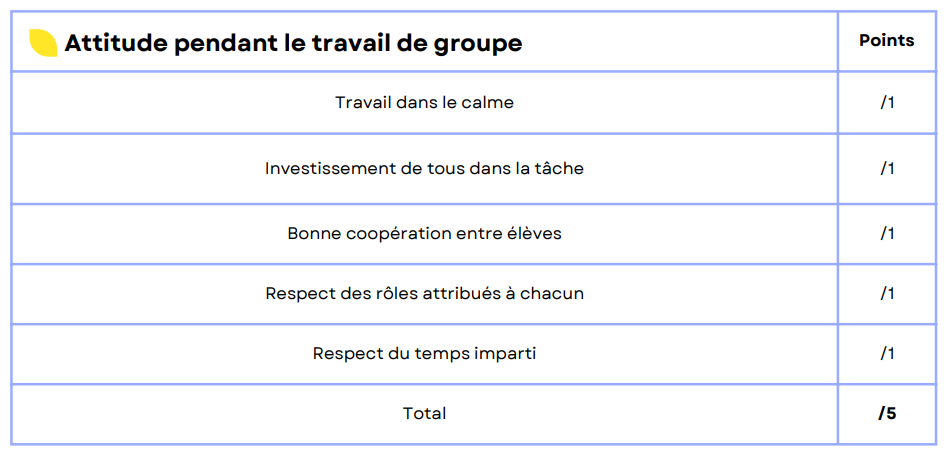 Grille d’évaluation de la qualité du rapport.
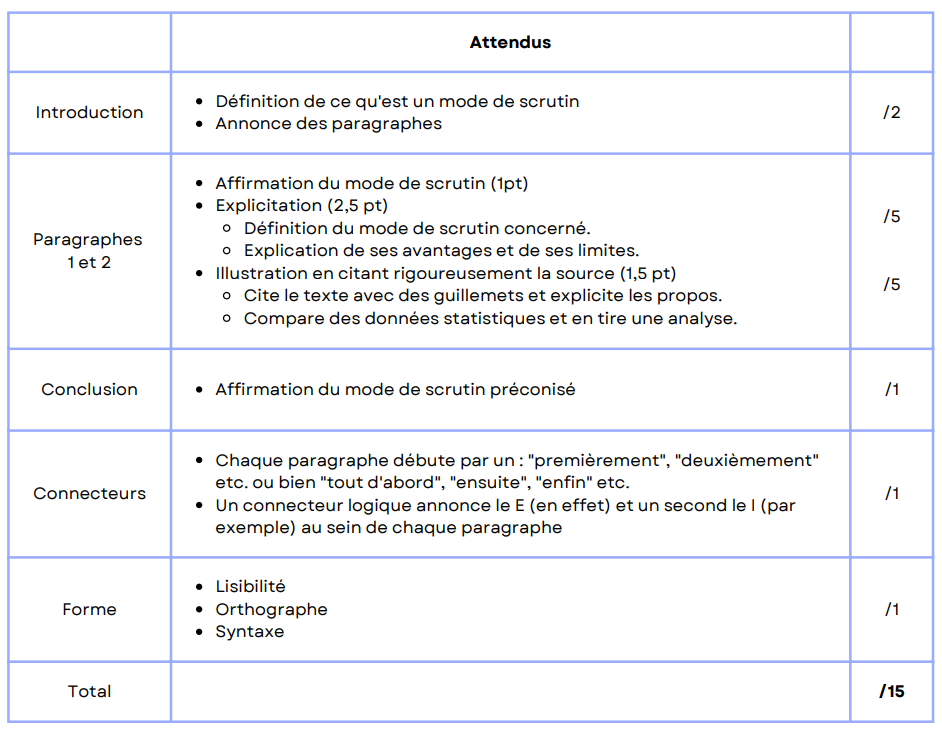 Répartition spatiale et mise en activité.
Une fois les membres du groupe choisis le signaler à l’enseignant qui le valide et vous place.